Роберт Льюис Стивенсон «Вересковый мед».
Урок в 5 классе
Презентацию выполнила 
Учитель русского языка и литературы
МБОУ «СОШ №3» г. Шумерля
Чувашской Республики
Сергеева Ольга Фаритовна
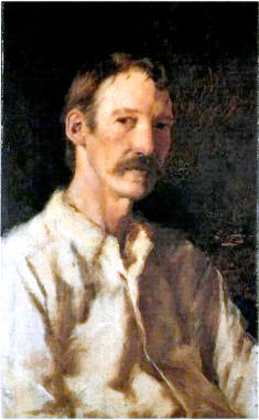 Роберт Льюис Стивенсон «Вересковый мед».
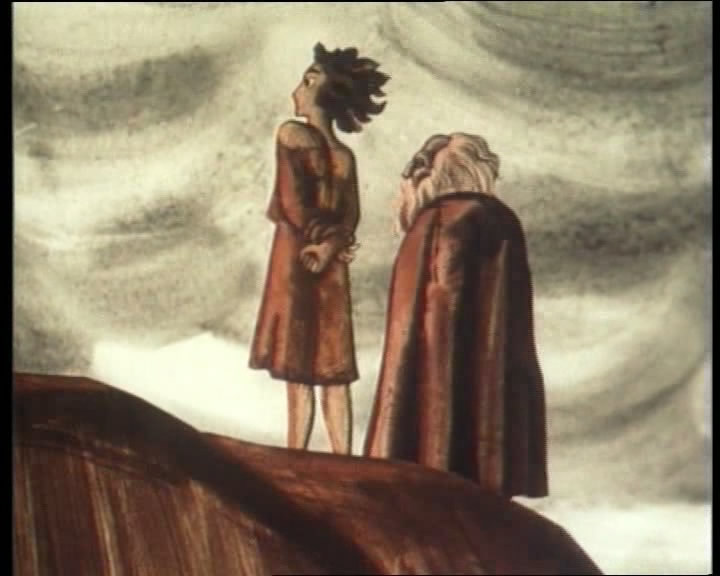 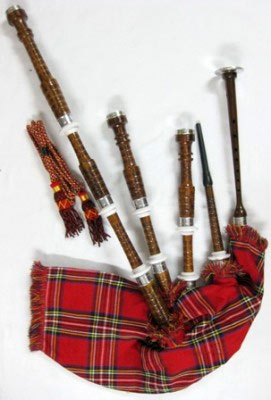 Символы этой страны -клетчатая материя и волынка.
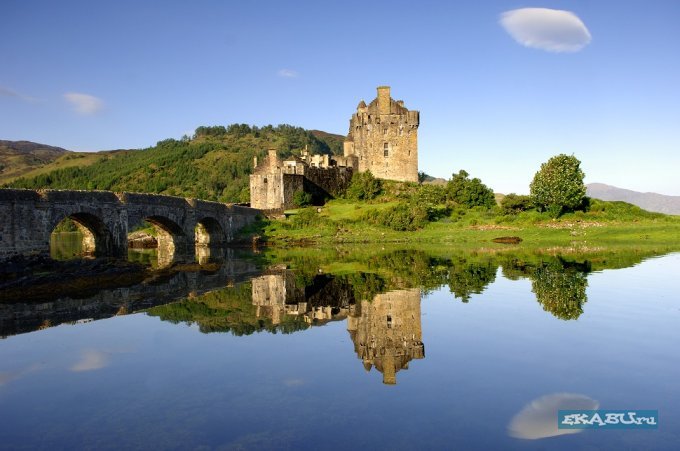 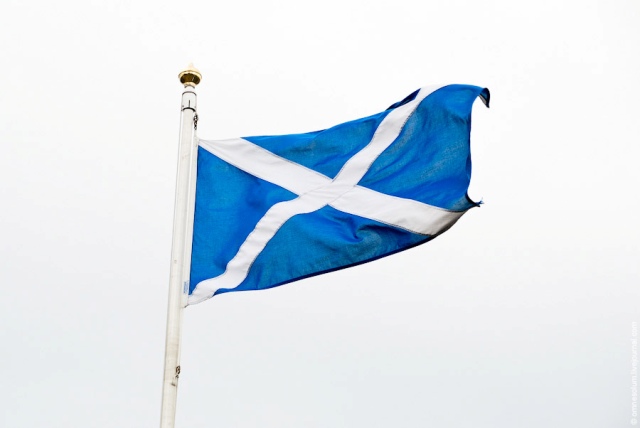 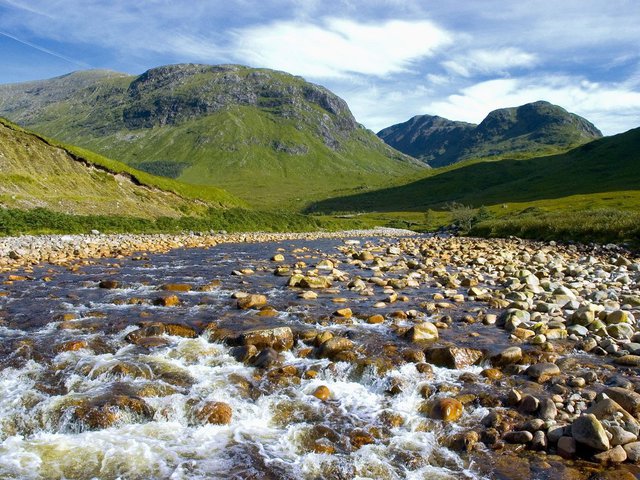 Шотландия,  с её дикими горами, прозрачными холодными озёрами и волшебными замками, привлекает туристов со всего света.
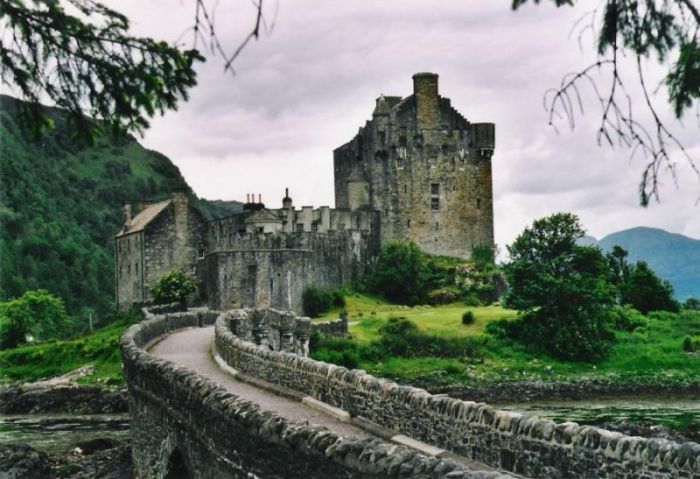 Только здесь можно проникнуться атмосферой настоящего средневековья.
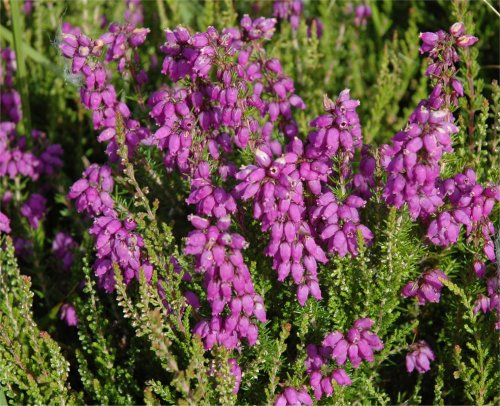 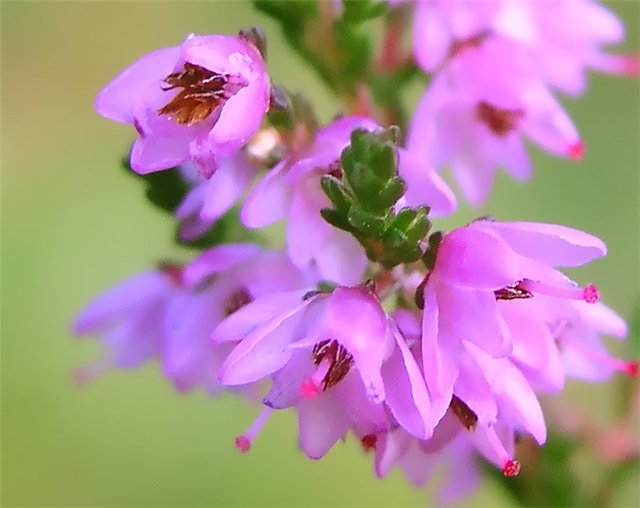 Вереск. Некрупное, но очень красивое растение.